VBC-605
UNIT I 
Mechanisms: Enzyme activation energy and reaction co-ordination, acidbase, covalent, metal ion, Proximity and orientation effects, Preferential transitional state binding
Reaction Rates and the
           Transition State
Enzymes speed up reactions enormously.
To understand how they do this, examine
the concepts of activation energy &
the transition state.

In order to react, the molecules involved
are distorted, strained or forced to have
an unlikely electronic arrangement.
That is the molecules must pass through a
high energy state.
This high energy state is called
the transition state.
The energy required to achieve it is called
the activation energy for the reaction.
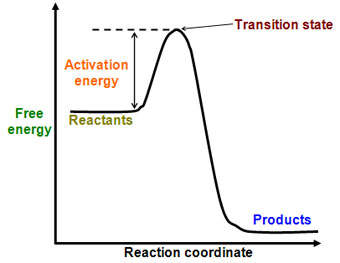 The higher the free
energy change for the
transition barrier,
the slower the
reaction rate.

Most stable product is the one with the lowest energy
Energy diagram for a
single-step reaction
Transition state
high energy, unstable state in which a molecule is best suited to undergo a chemical reaction; state in which chemical bonds are being broken and formed.
Linus Pauling postulated that the only thing that a catalyst must do is bind the transition state more tightly than the substrate

Old bonds break and new ones form
Substance is neither substrate nor product
Unstable short lived species with an equal probability of going forward or backward
Strained intermediate
Enzymes lower energy
barrier by forcing the
reacting molecules
through a different
transition state.

This transition state
involves	interactions
with the enzyme.
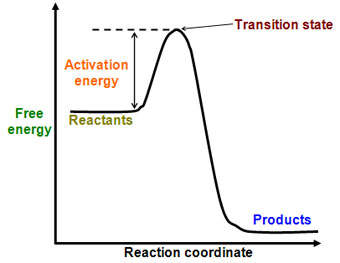 Enzyme
Floating ball analogies for enzyme catalysis
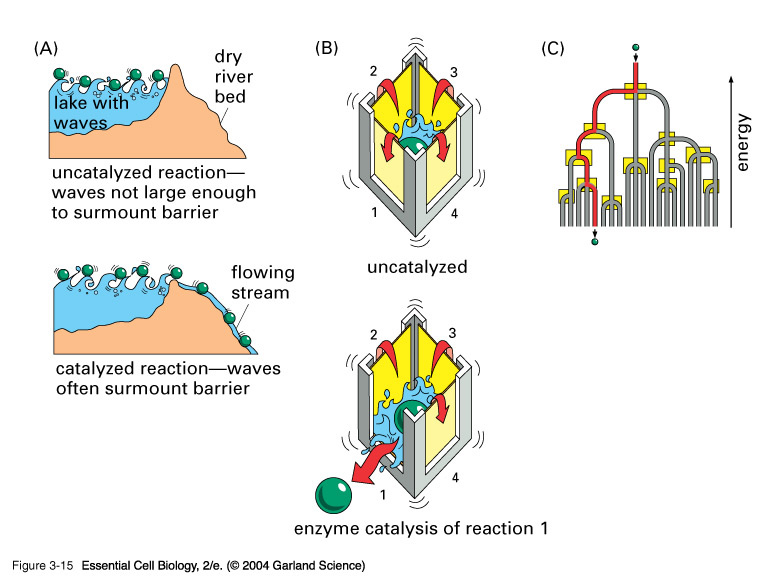 Energy diagram for
reaction with intermediate
Intermediated occurs in between the two transition states

In this case, the rate determining step in the forward direction is formation of the second transition state
Catalytic functions of reactive groups of ionizable amino acids
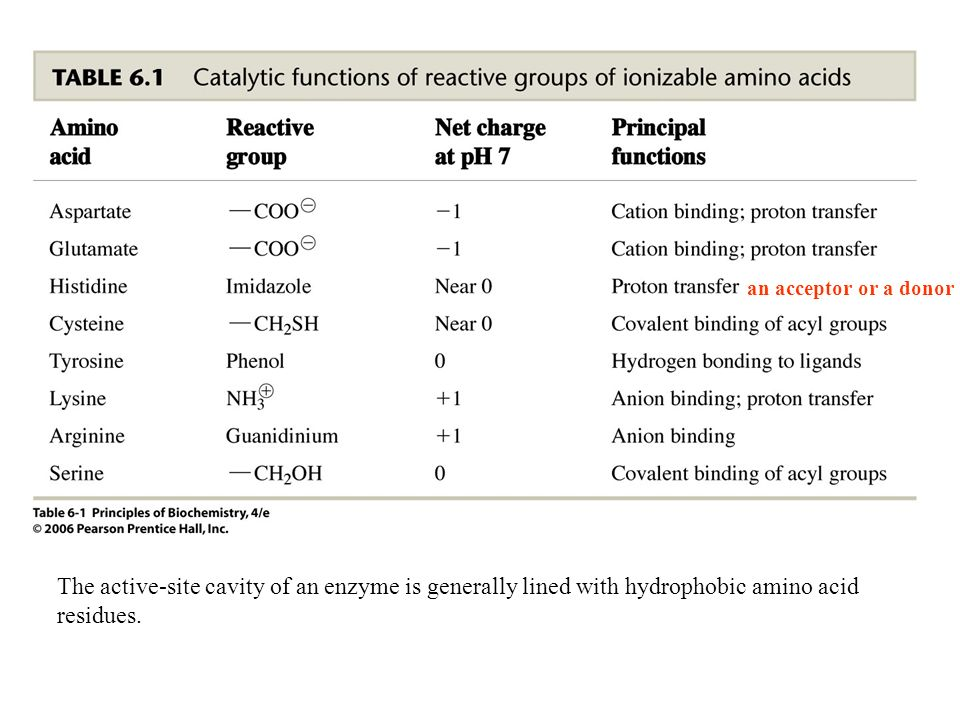 Reaction intermediate--- transient chemical species
Rate limiting step
Lowering activation energy is by binding energy
Modes of Enzymatic
     Enhancement of Rates
1) general acid and general base
catalysis-- good proton donors
& acceptors positioned just right.
2) covalent catalysis- unstable intermediate
– cysteine, serine, histidine
3) metal ion catalysis
- electron donor or acceptor
Acid- Base Catalysis
General base catalysis- acceleration of a reaction by transfer of a proton
B: = base (proton acceptor) 
BH+ = conjugate acid (proton donor)
A general base (B:) can act as a proton acceptor to remove protons from OH, NH, CH or other XH 
This produces a stronger nucleophilic reactant (X:-)
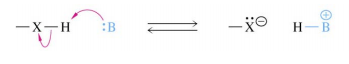 Specific Base Catalysis
can remove a proton from water and thereby generate the equivalent of OH- in neutral solution




General Acid Catalysis/ Specific Acid Catalysis
Proton donors can also catalyze reactions

Many biochemical reactions require acid base catalysis
Hydrolysis of peptides
Reactions with Phosphate groups
Tautomerizations
Additions to carboxyl groups
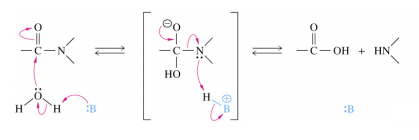 Covalent catalysis
involves the formation of a transient covalent bond between the catalyst and the substrate



Group X can be transferred from A-X to B in two steps via the covalent ES complex X-E
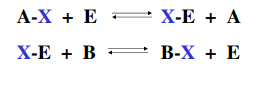 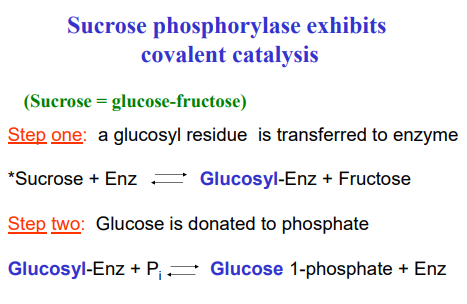 Metal ion catalysis/electrostatic catalysis
either assist in the catalyic reaction, 
activate the enzyme to begin the catalysis 
can inhibit reactions in solution
Common metals that take part in metal ion catalysts are copper and zinc ion
They participate in one of three ways:
a. They bind substrates to orient them for catalysis
b. Through redox reactions gain or loss of electrons
c. electrostatic stabilization or negative charge shielding 

It can stabilize the unstable transition state
Metal ions are effective catalysts because unlike protons they can be present at higher concentrations at neutral pH and have charges greater than 1.
Proximity & Orientation Effects
Substrate binding has additional effects that enhance reaction rates 
Most obvious is proximity & orientation
 Reactants must come together with the proper spatial relationship for a reaction to occur
 Proximity effects (minor) are most readily observed by comparing equivalent inter- and intramolecular reactions
 Intramolecular reactions are typically 10-100 fold more rapid Orientation effects are more significant though difficult to quantify
Preferential Transition State Binding
Enzymes bind the transition state with higher affinity than the substrate or product
 explains why reactions proceed and products are released 
explains why transition state analogues are excellent competitive inhibitors 
together with proximity and orientation effects, accounts for bulk of rate enhancement in many enzymes 
Enzyme mechanically strain substrates towards transition states (rack mechanism) 
rate enhancement can be expressed in terms of enzyme affinity for transition state compared relative to substrate
 explains why good and bad substrates typically have similar Km value but different kcat values 
A good substrate does not need to bind tightly to the enzyme but must bind tightly when activated to the transition state
Models of Enzymatic reaction
Lock & Key Model- Fischer
Induced fit- Koshland
enzyme changes its
conformation to accept the transition state 
of substrate/product well.
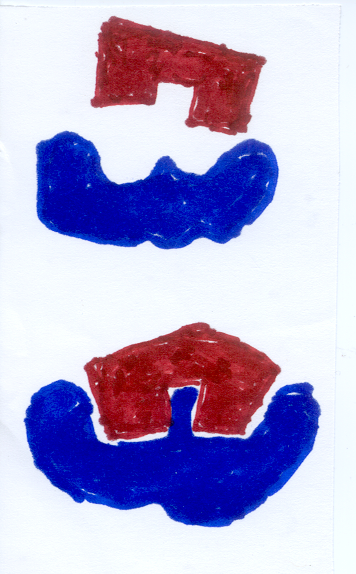 Substrate strain theory
Enzyme conformational
change simultaneous, works to distort and strain substrate forcing it into transition state
Enzyme Units
Expressed in terms of the activity
One International Unit-  the amount of Enzyme that catalyzes the formation of 1 micromole of product in 1 minute
Katal- amount of enzyme catalyzing the conversion of 1 mole of substrate to product in 1 second
1 katal = 6 X 107 international units